J
Julianne Ruthv
Photo Editor
Address:
New York, JS.
Behance
behance.net/username
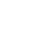 Mobile:
(123) 456-7890
Pinterest
pinterest.com/username
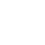 Mail:
mail@domain.ltd
Facebook
facebook.com/username
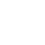